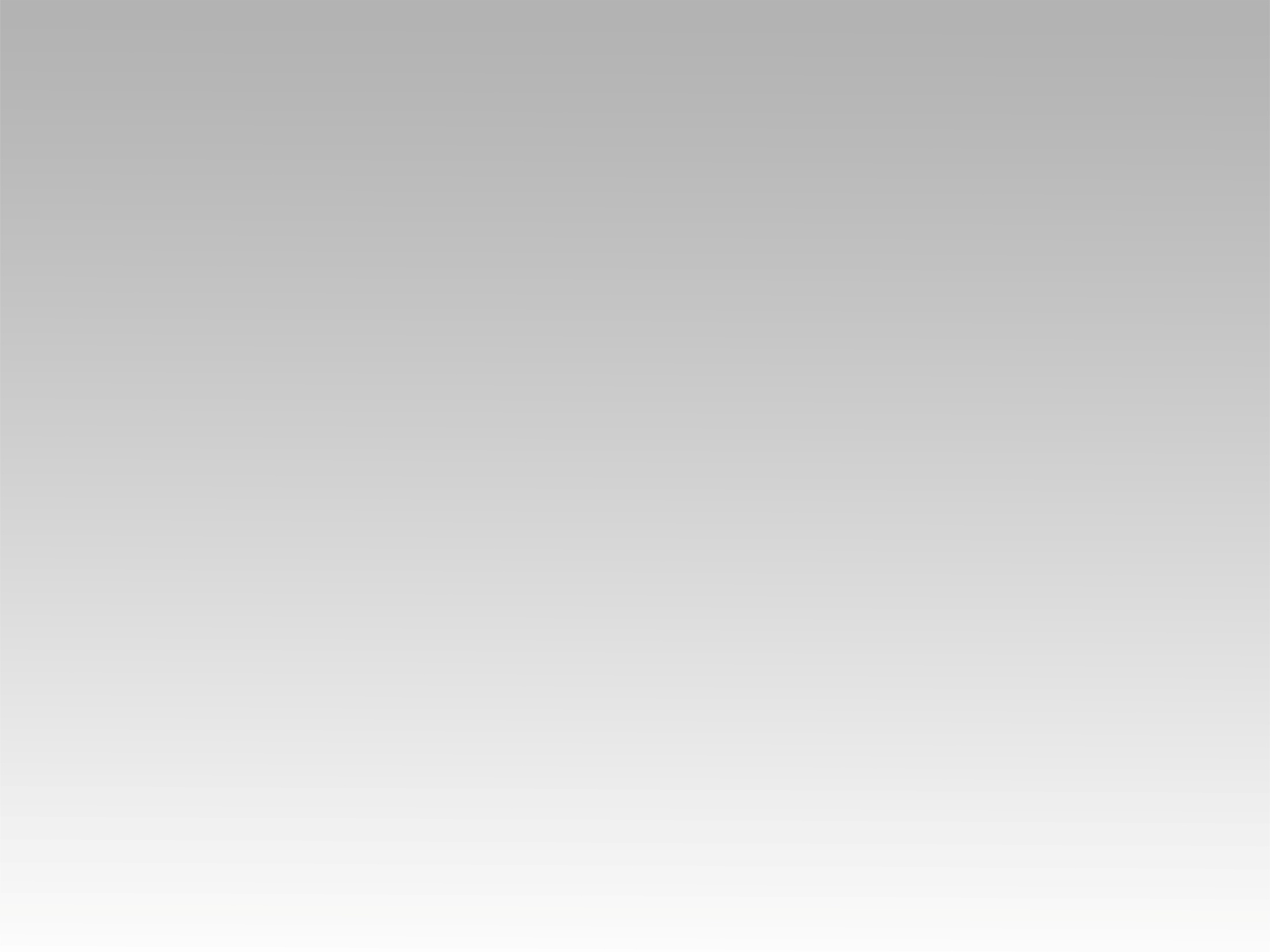 تـرنيــمة
لو كانَ غيرُكَ سيدي
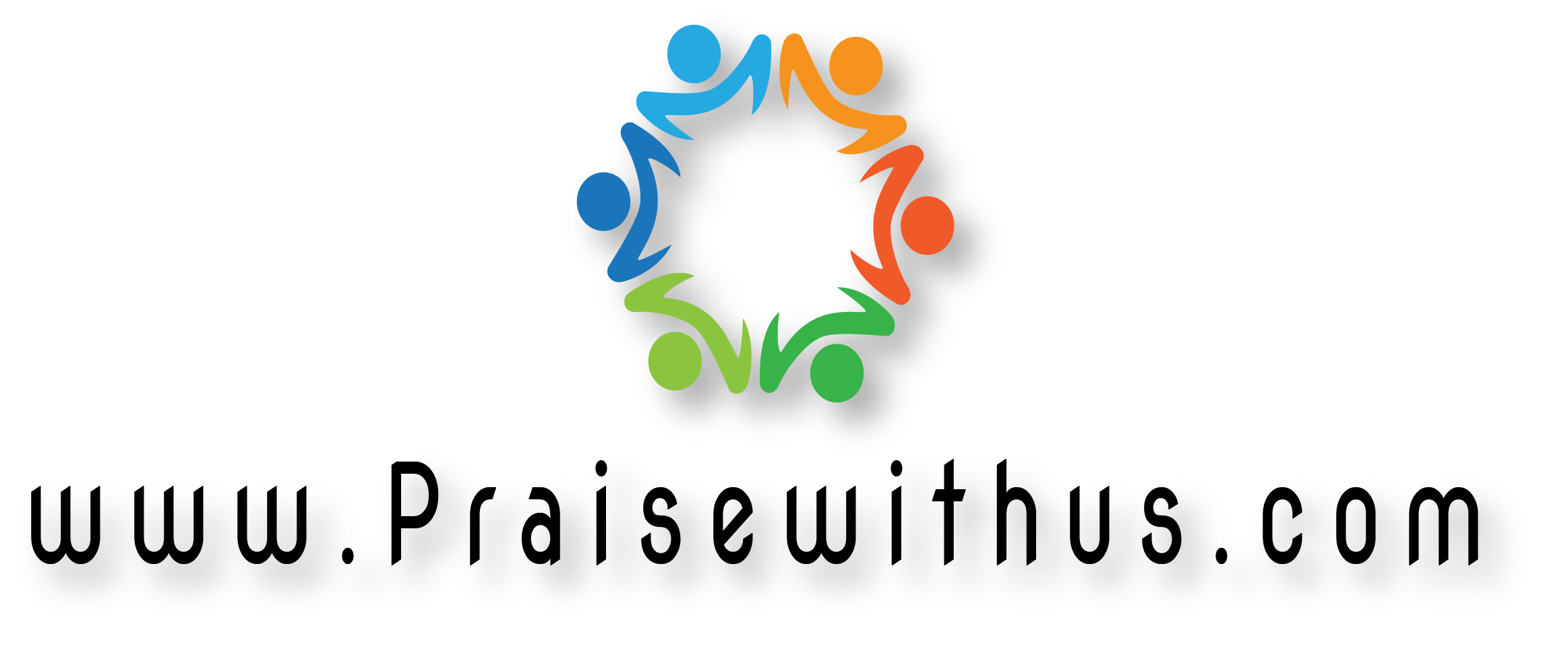 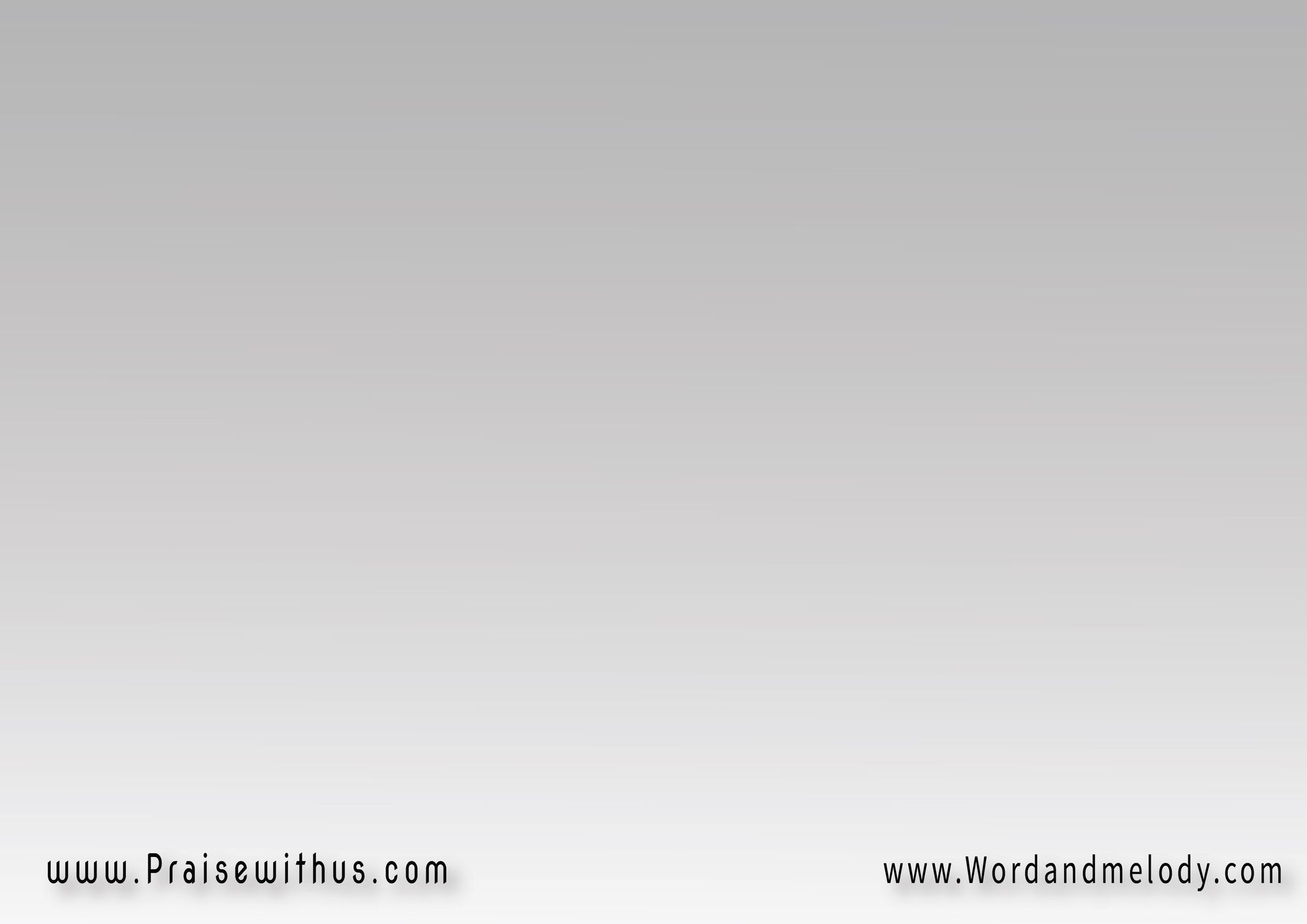 1-
(لوْ كانَ غيْرُكَ سَيِّدي  
لوْ غيْرُكَ امتلكَ الكَيانمِنْ أيْنَ كُنتُ سَأعْــرِفُ  
تِلكَ المَحَبَّةَ وَالحَنانْ)2
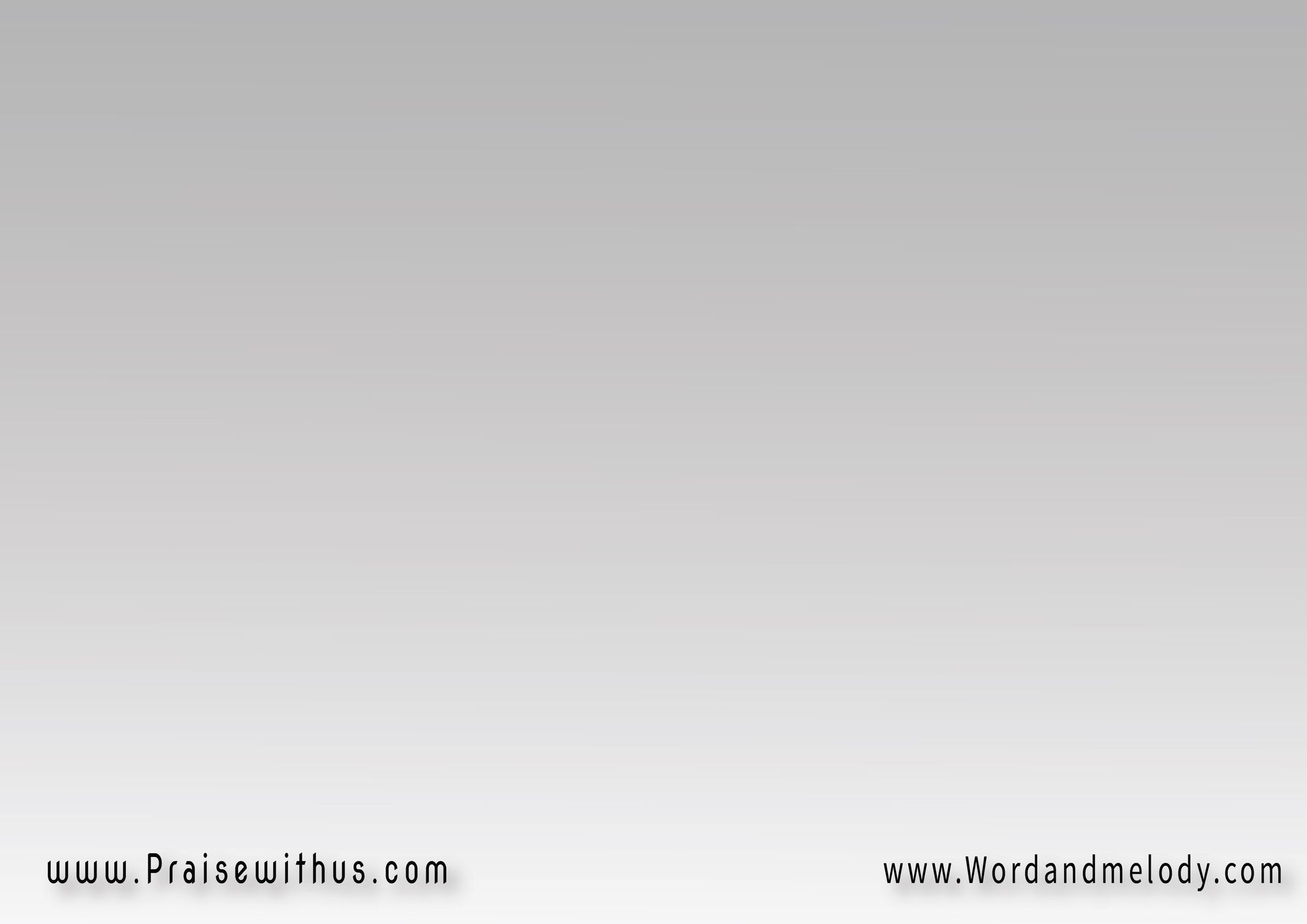 القرار:
يَسُـــــــــوع 
لِمَنْ سِوَاكَ أذهَبُ   
وَمَنْ سِــوَاكَ يَنفَعُالنَّفسُ ليْسَتْ تَهْدَأُ   
(مالَم إلَيْكَ تَرْجِعُ)2
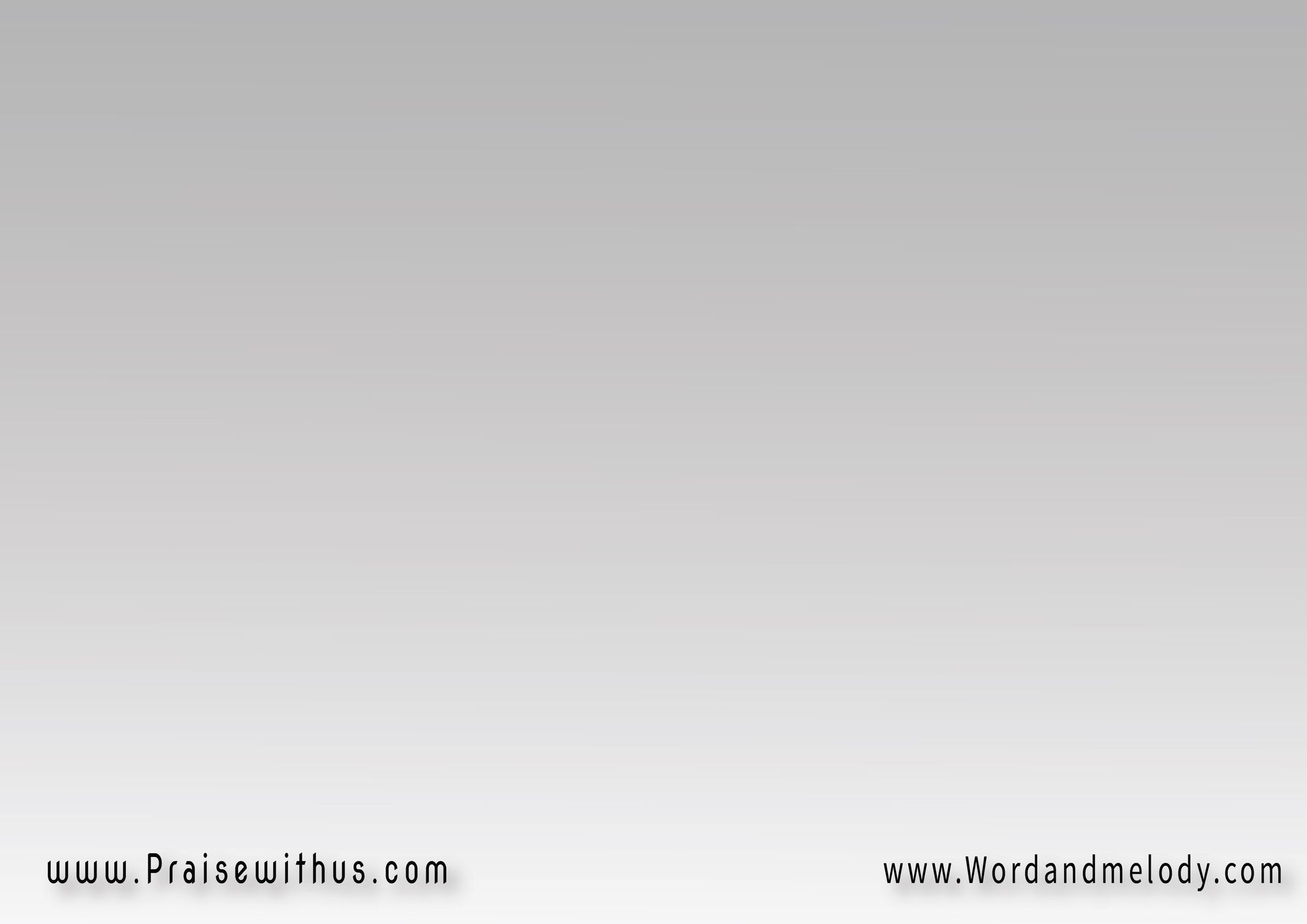 2-
(لوْ كانَ غيْرُكَ سَيِّدي   
لوْ كانَ بـي يَتَحَكَّمُمِنْ أيْنَ كُنْتُ سَأُرْحَـــمُ   
فأنتَ وَحْدَكَ تَرْحَمُ)2
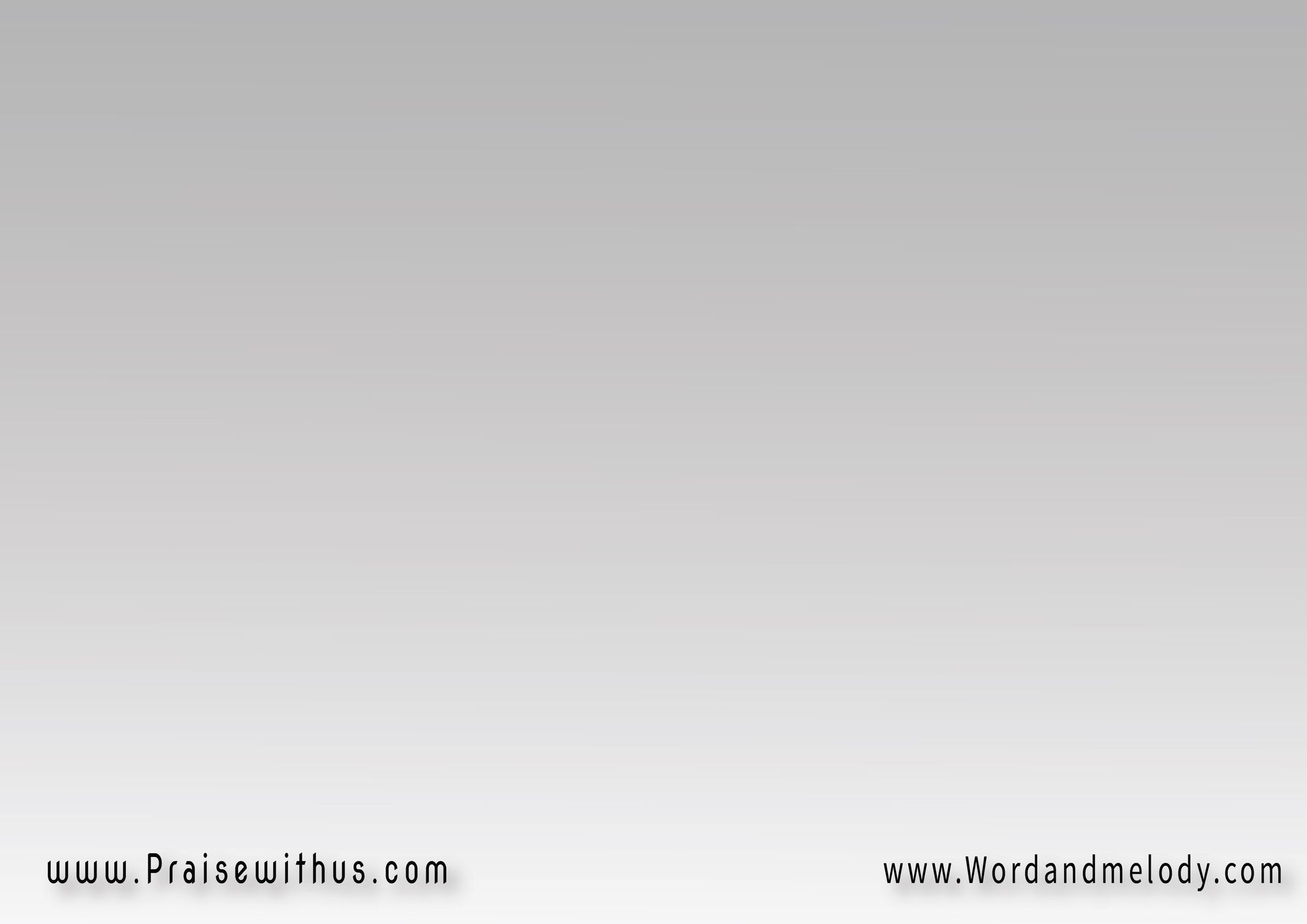 القرار:
يَسُـــــــــوع 
لِمَنْ سِوَاكَ أذهَبُ   
وَمَنْ سِــوَاكَ يَنفَعُالنَّفسُ ليْسَتْ تَهْدَأُ   
(مالَم إلَيْكَ تَرْجِعُ)2
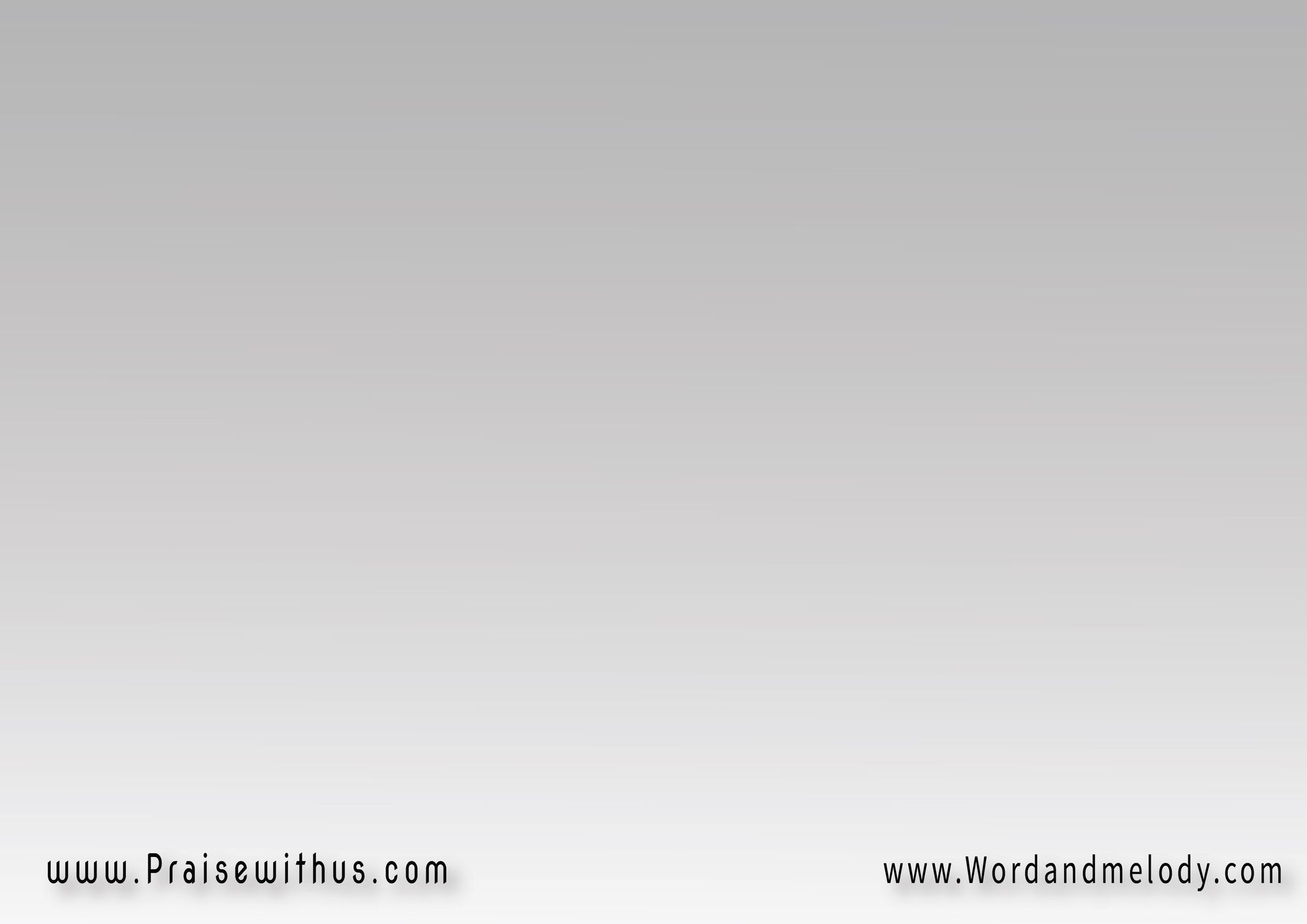 3-
(لوْ كانَ غيْرُكَ سَيِّدي   
لوْ كُنتُ مِنْهُ أُقَوَّمُمِنْ أيْنَ كُنْتُ سَأُرْفَــــعُ   
وَبِذا المَقامِ أُكَرَّمُ)
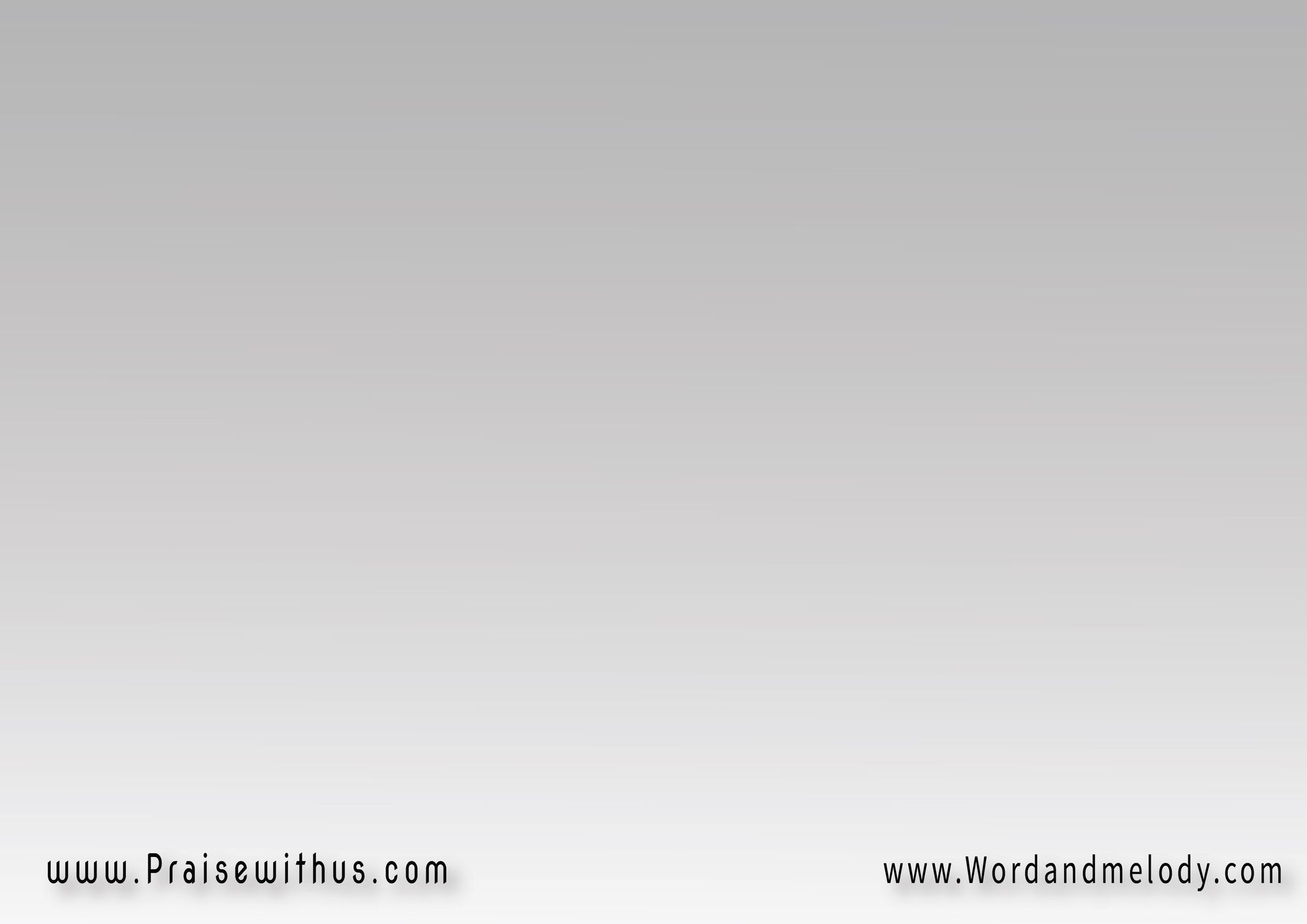 القرار:
يَسُـــــــــوع 
لِمَنْ سِوَاكَ أذهَبُ   
وَمَنْ سِــوَاكَ يَنفَعُالنَّفسُ ليْسَتْ تَهْدَأُ   
(مالَم إلَيْكَ تَرْجِعُ)2
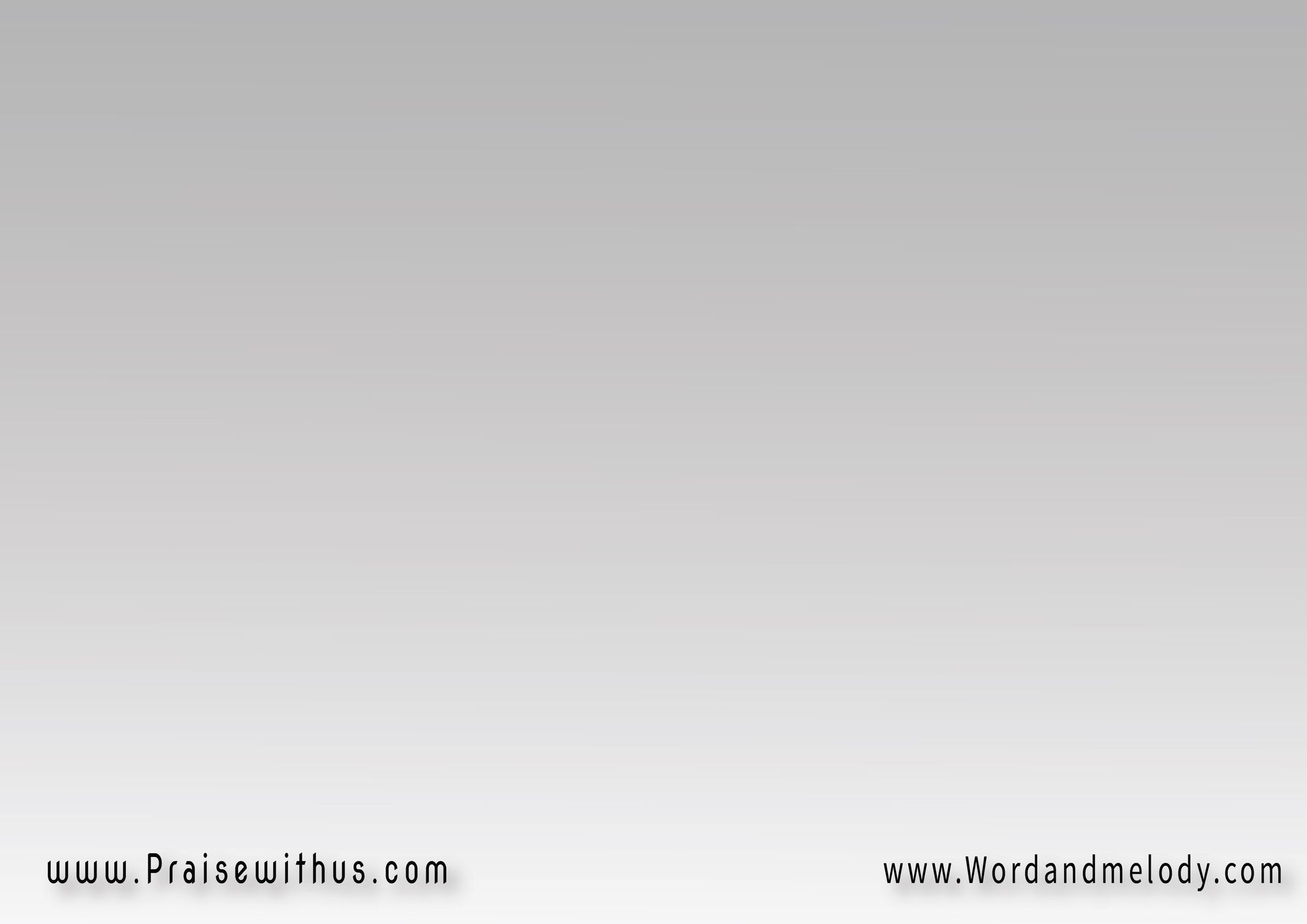 4-
(لوْ كانَ غيْرُكَ سَيِّدي  
وَأنا أهيمُ مُشَـــــــرَّدَابَيْنَ الدُّروبِ بِحَيْــــرَةٍ   
مَنْ بي يُسَافِرُ مُرْشِدَا)2
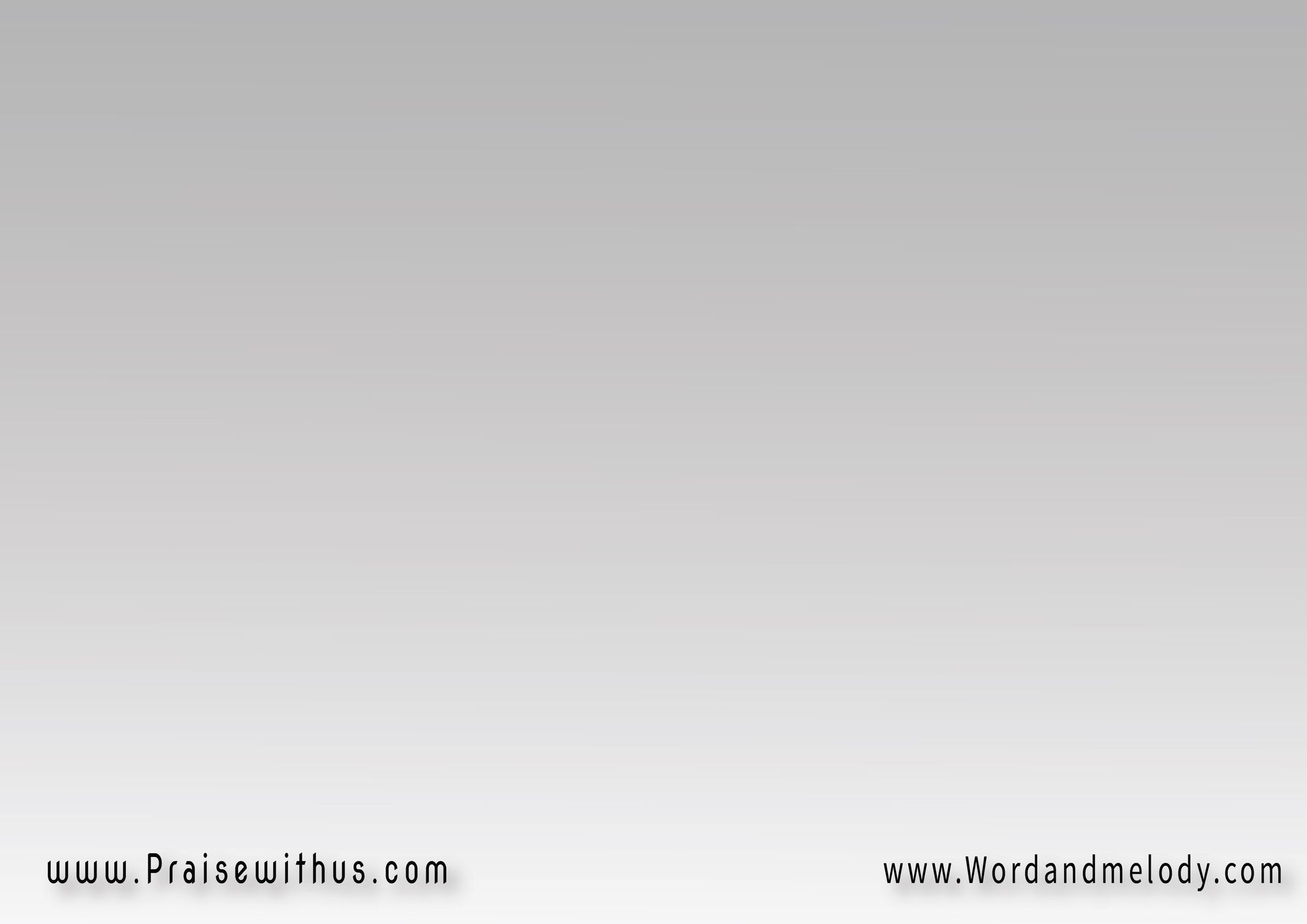 القرار:
يَسُـــــــــوع 
لِمَنْ سِوَاكَ أذهَبُ   
وَمَنْ سِــوَاكَ يَنفَعُالنَّفسُ ليْسَتْ تَهْدَأُ   
(مالَم إلَيْكَ تَرْجِعُ)2
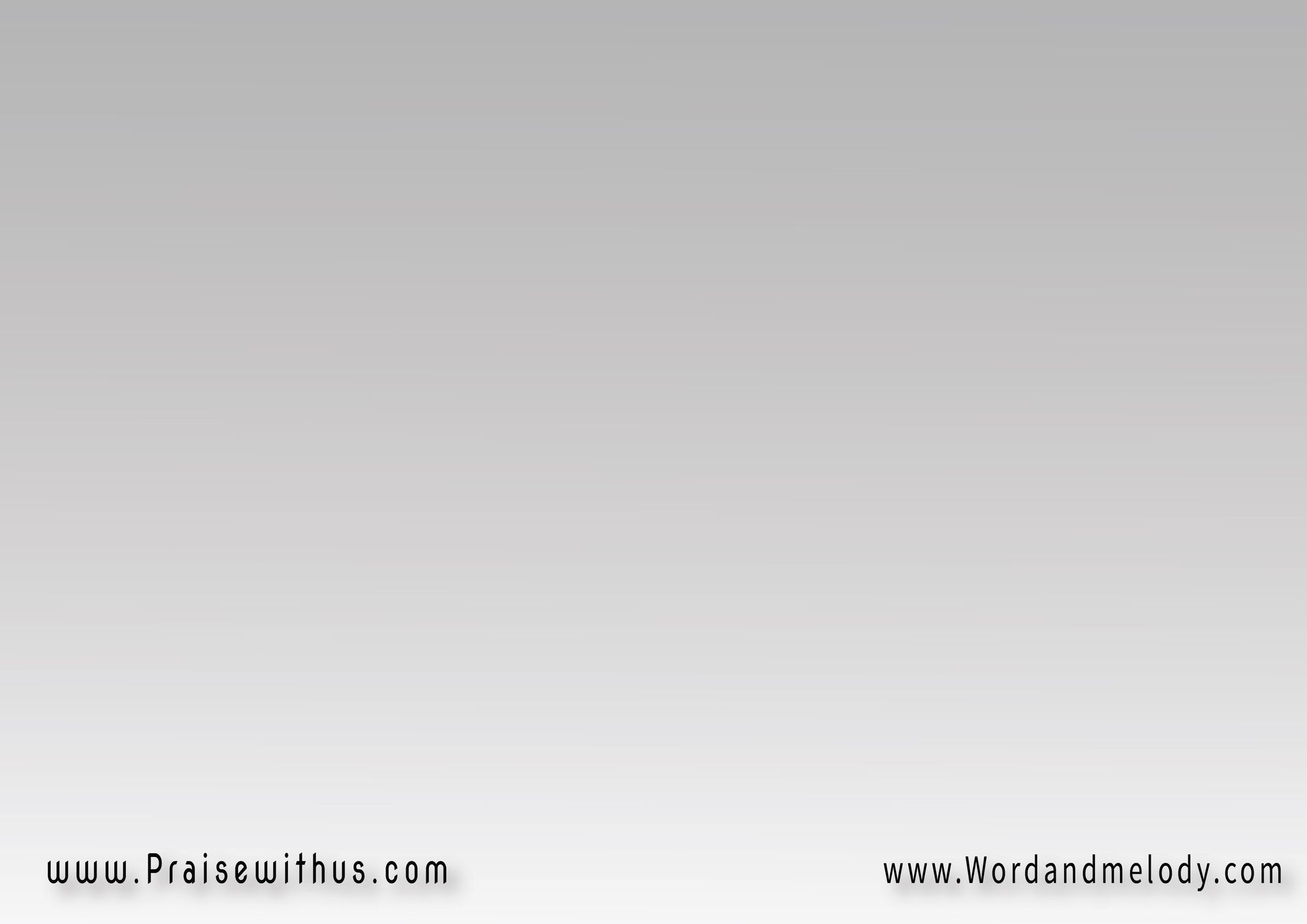 5-
  (لوْ كانَ غيْرُكَ سَيِّدي  
وَسْطَ الذِّئابِ وَالاِضْطِرامْمَنْ كُنتُ فيهِ سأحْتَمــي  أحيــــــــا بأمْنِهِ وَالسَّلامْ)2
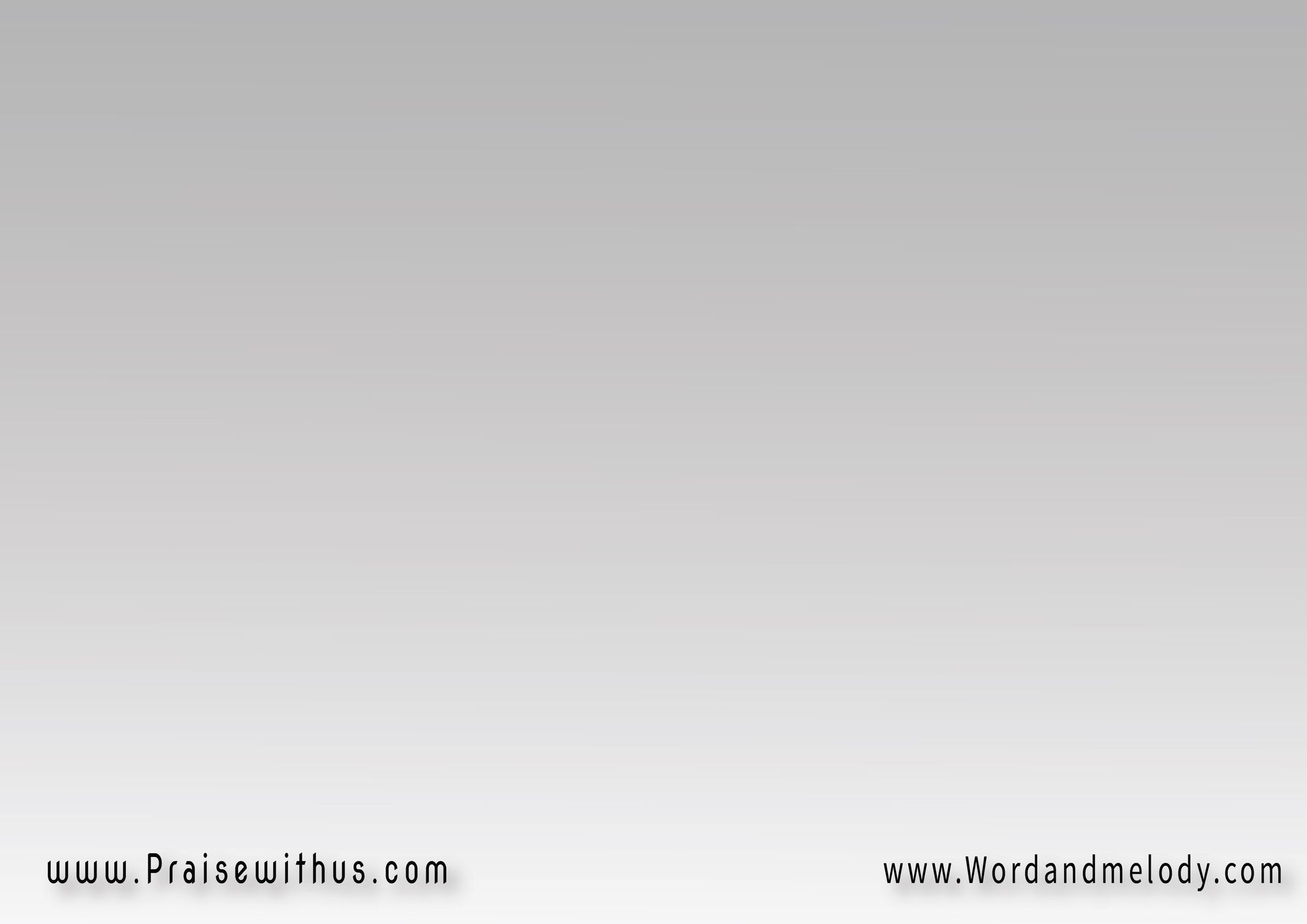 القرار:
يَسُـــــــــوع 
لِمَنْ سِوَاكَ أذهَبُ   
وَمَنْ سِــوَاكَ يَنفَعُالنَّفسُ ليْسَتْ تَهْدَأُ   
(مالَم إلَيْكَ تَرْجِعُ)2
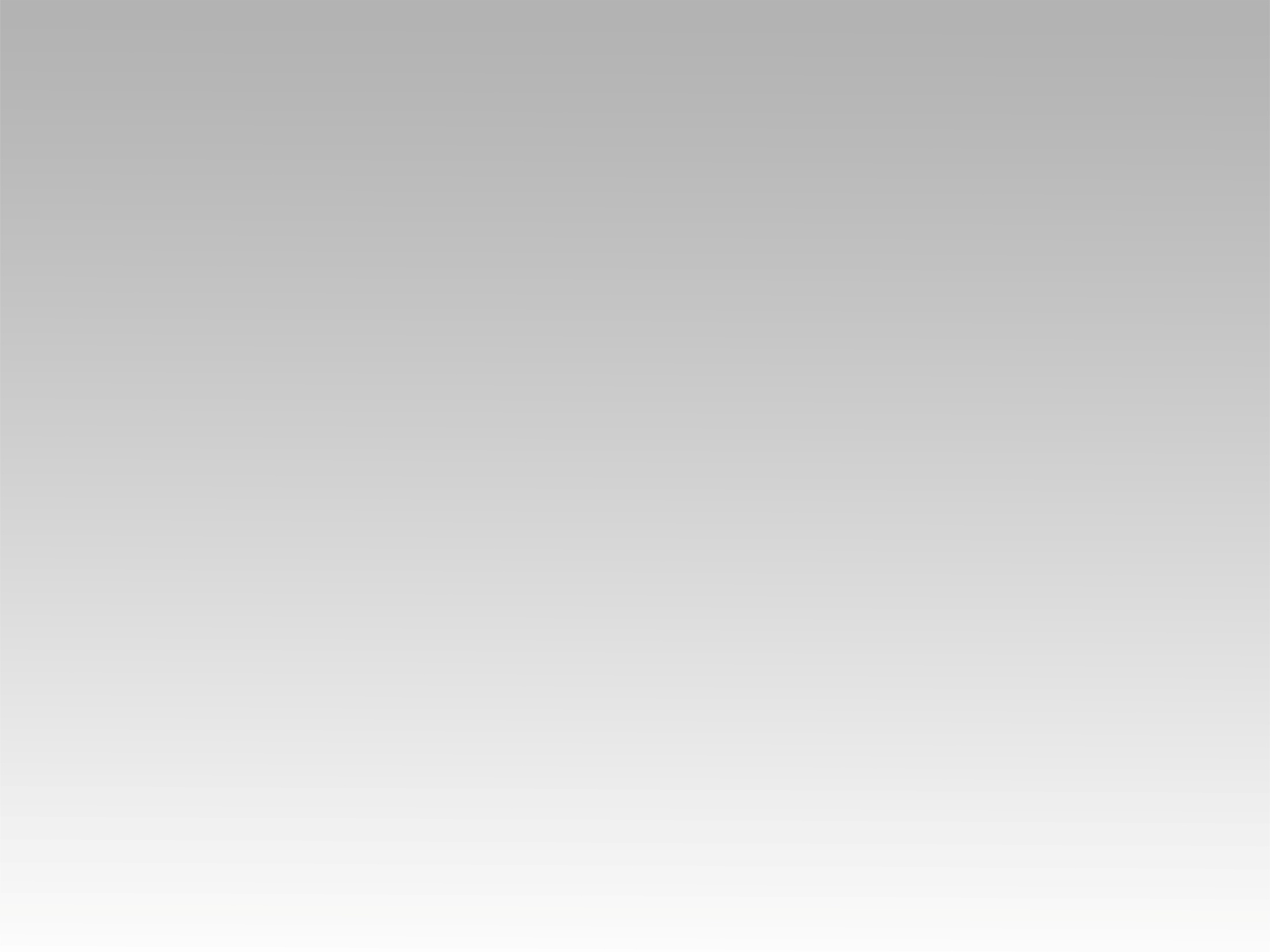 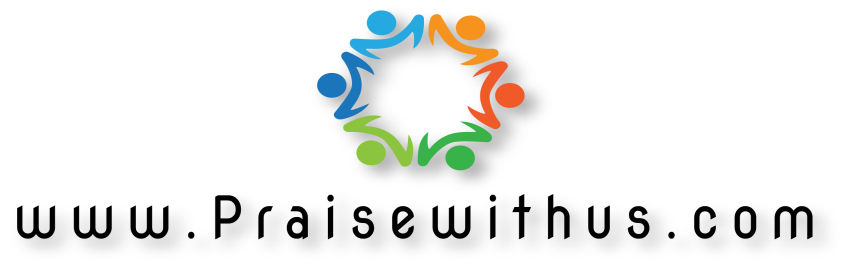